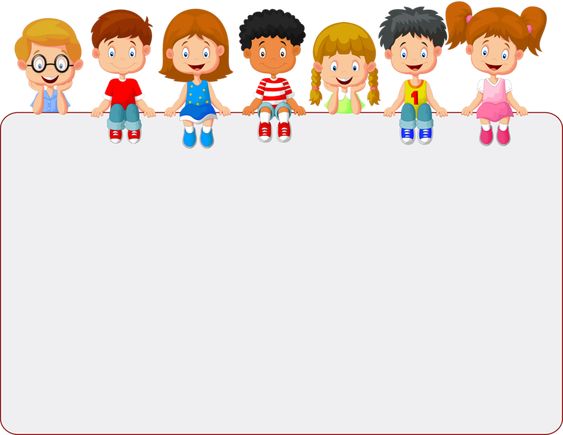 WELCOME TO CLASS 7A1
Teacher – Vu Thu Thuy
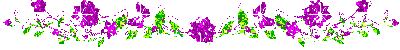 Unit 12: An overcrowded world
Period 105: Looking back + Mini-test
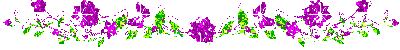 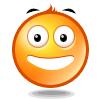 Warmer
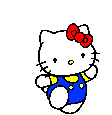 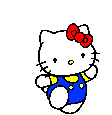 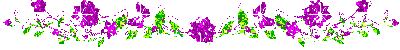 vocabulary
1. Match the words with their definitions.
overcrowded
poor
peaceful
spacious

5. busy
too many people
to have very little money
calm and quiet
a large area where it is easy to move
a lot of things happening
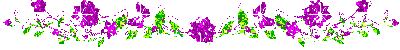 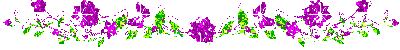 2. Write a sentence for each of the following words.
Example:
Crime is a problem in big cities.
crime
When people need money badly, they may commit crime.
1.  ______________________________________
     ______________________________________
healthcare
Good healthcare helps people to stay healthy, and to live longer.
2.  ______________________________________
     ______________________________________
disease
Disease spreads more quickly in overcrowded areas.
3.  ______________________________________
     ______________________________________
poverty
In most big cities there are many wealthy people. but poverty is still a problem.
4.  ______________________________________
     ______________________________________
education
In the public school system, education is compulsory from age six to age sixteen.
5.  ______________________________________
     ______________________________________
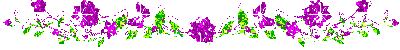 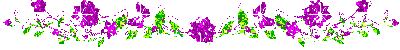 Grammar
3. Put an appropriate tag question at the end of each sentence. Then match the questions to their answers.
don’t we
didn’t you
won’t it
shouldn’t we
don’t they
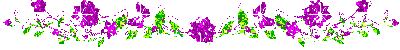 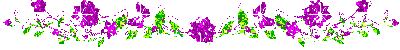 4. Look at the situation and complete the effects with more, fewer or less.
Situation.  A new factory will be built in my neighbourhood.
more
The factory will bring _______________ jobs to local people.


_______________ people will move here to work in the factory.


These people will need _______________ water and electricity.


There will be _______________ space for children to play.
More
more
less
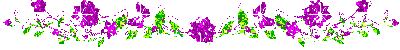 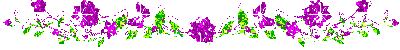 Communication
5. I’ve got more!
    Work in groups. Look at the situations and talk about their possible effects.
Example:
Situation:  A cousin is moving in to share your room for two months.
Effects:    - I will lose my privacy.
                 - I can have more fun.
                 - I will have less space of my own.





Situation 1. The karaoke next to your house is attracting more and more young people coming.
Situation 2. A flea market has been established in your neighbourhood.
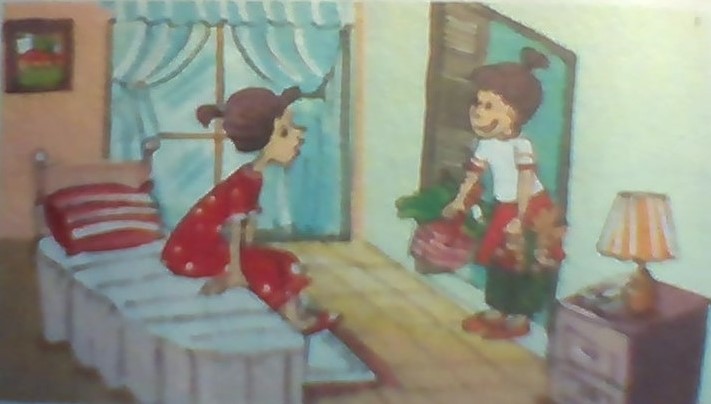 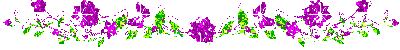 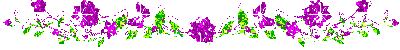 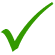 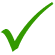 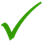 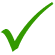 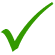 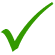 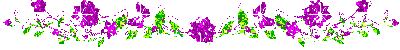 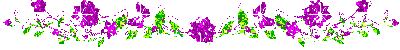 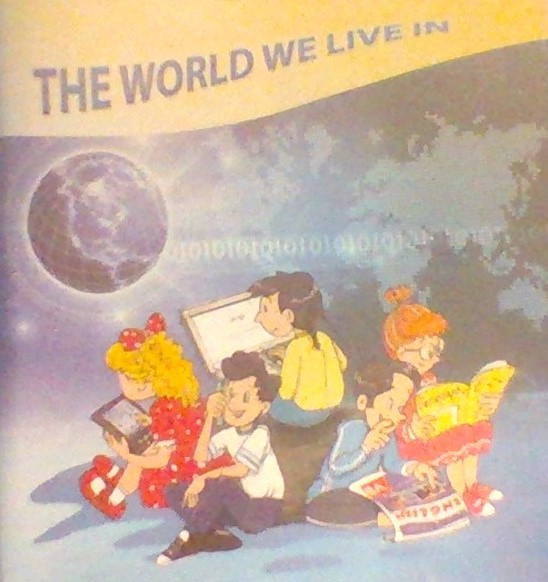 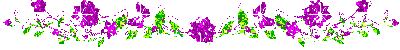 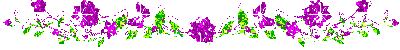 Divide the class into groups of four or five.
Each group searches for an under-populated place.
Note down some facts about the place:
which place it is;
what life is like there;
what can be the cause(s) of this small population.
Then each group presents their project to the class.
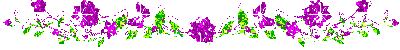 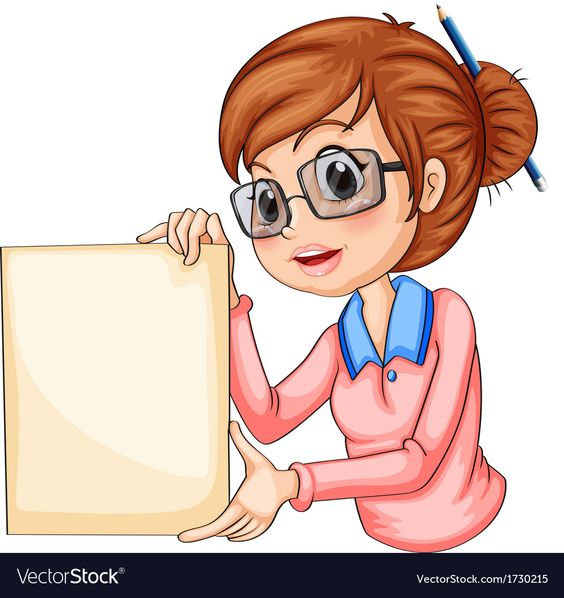 MINI-TEST
Choose the word that has the underlined part pronounced differently from the others
1. a. canoe  b. water  c. sugar     d. island
2. a. resort  b. hotel   c. except   d. rescue
3. a. sight    b. tribe 
c. seaside   d. magnificent
4. a. railway   b. daily    c. airport       d. train
5. a. island      b. florist    c. stream      d. sight
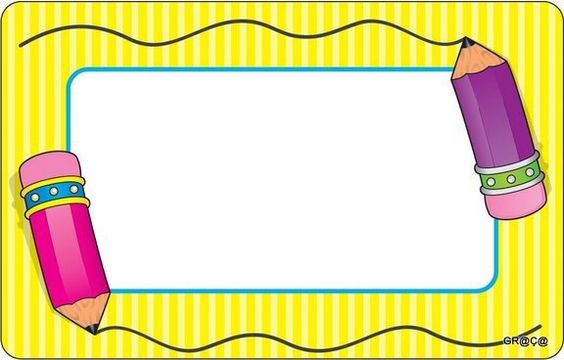 HOMEWORK
-Practice more at home
-Prepare for the next lesson, revision.
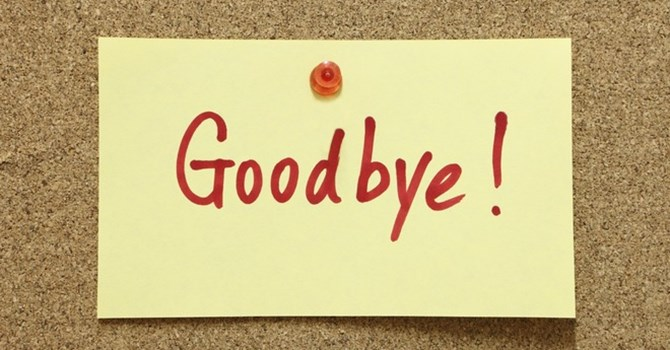